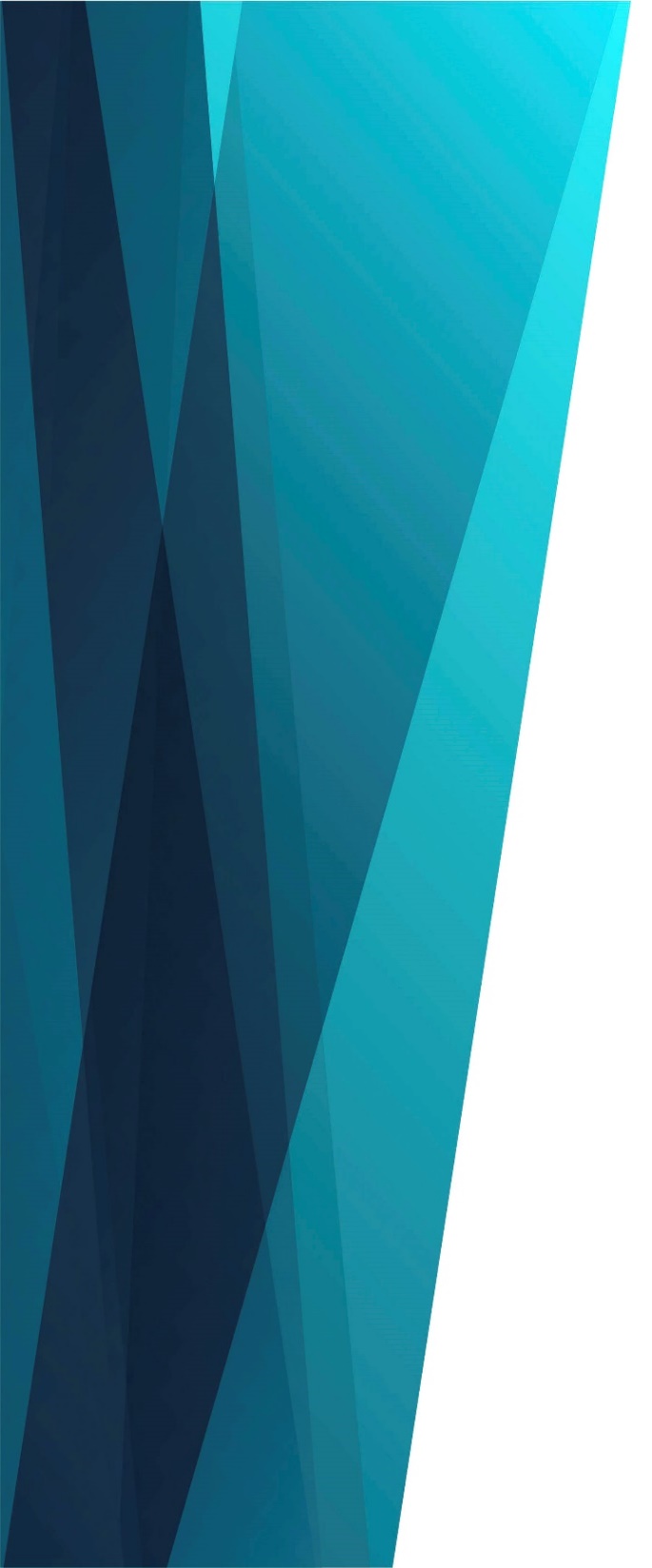 Чистым быть
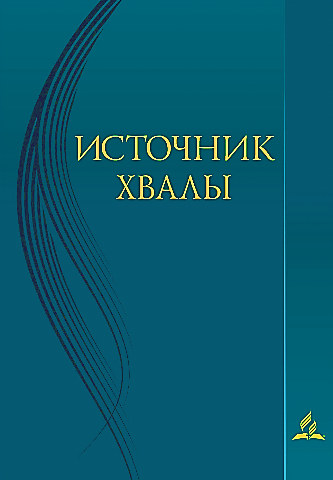 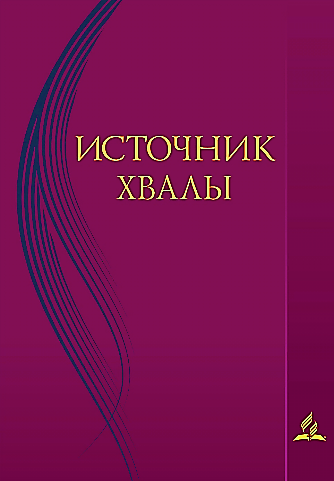 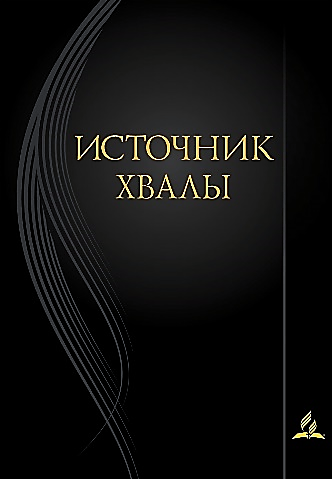 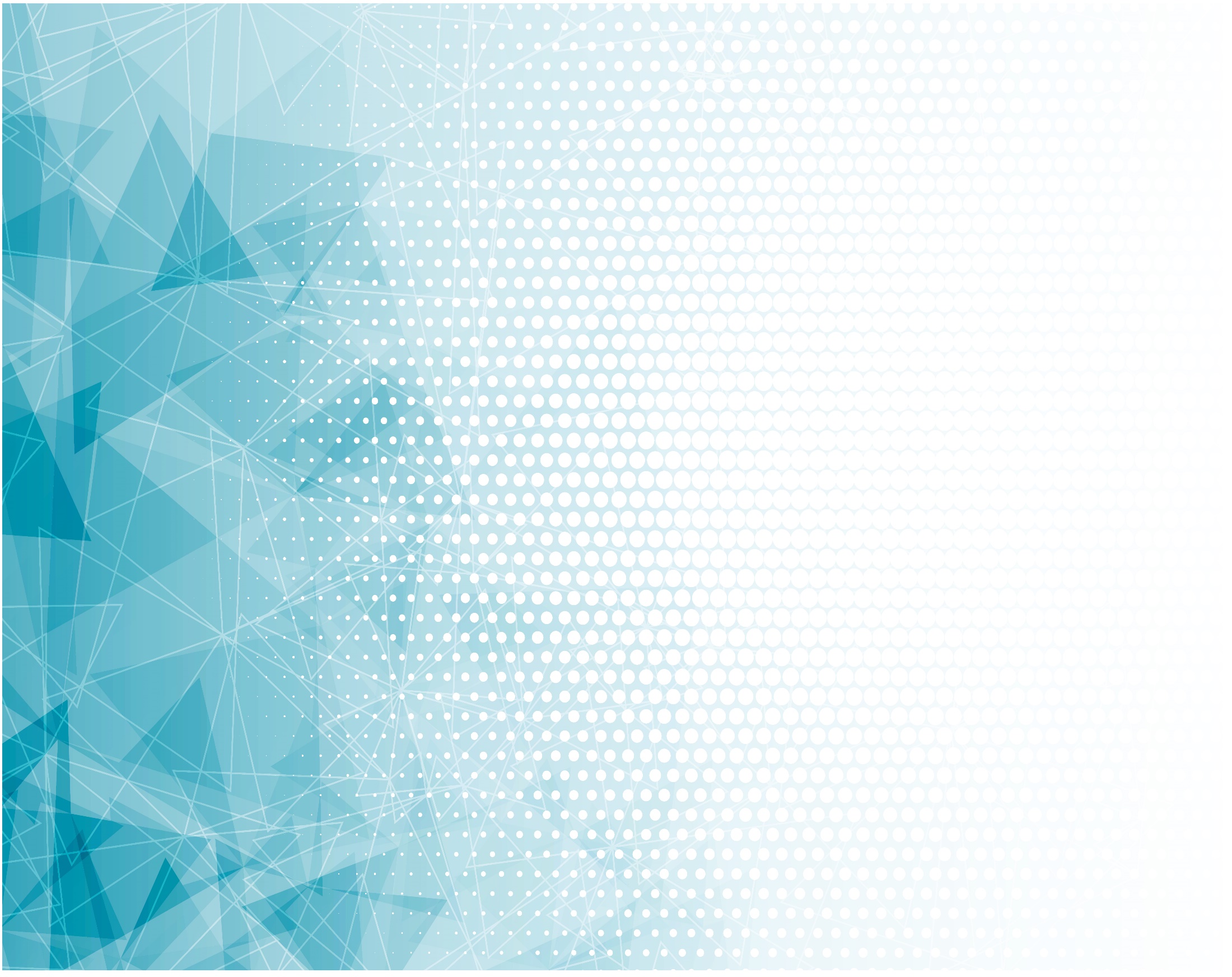 Желаю иметь я 
чистое сердце,
Желаю пороки 
И грех победить.
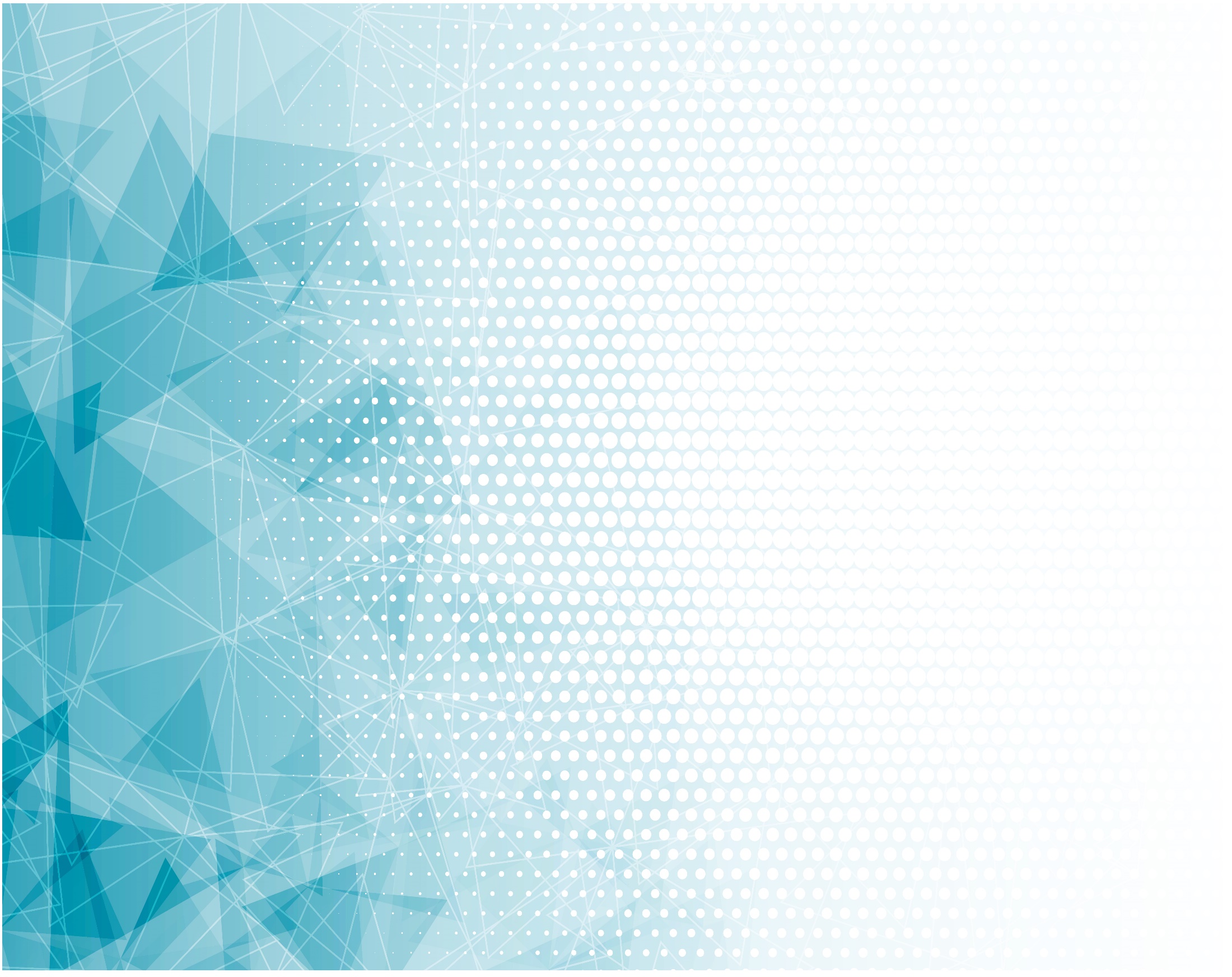 Припев: Чистым быть, 
Чистым быть, 
Лишь чистым быть.
Чистые Бога узрят.
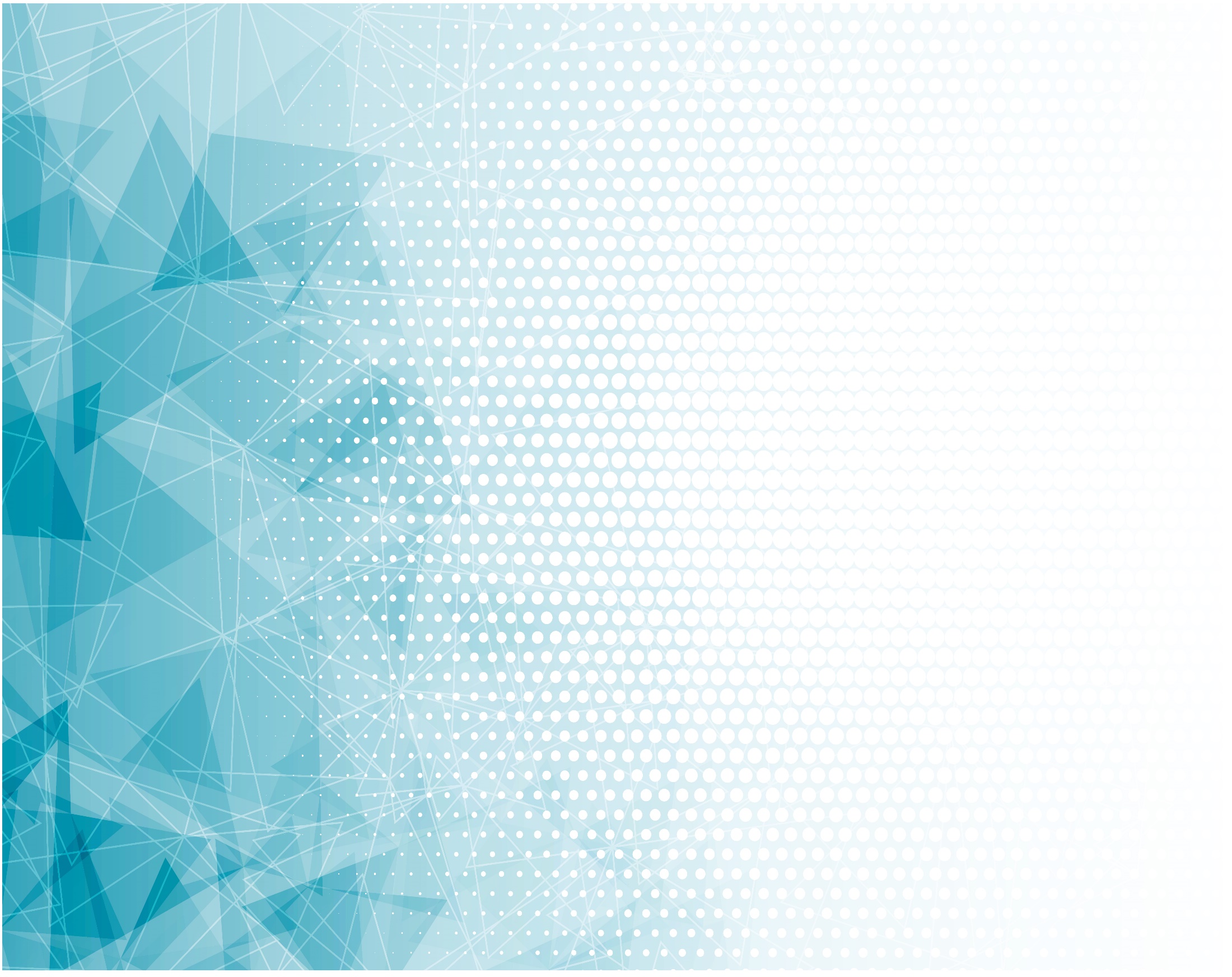 Пойду на Голгофу,
Кровью пречистой
Порочную совесть 
Там можно омыть.
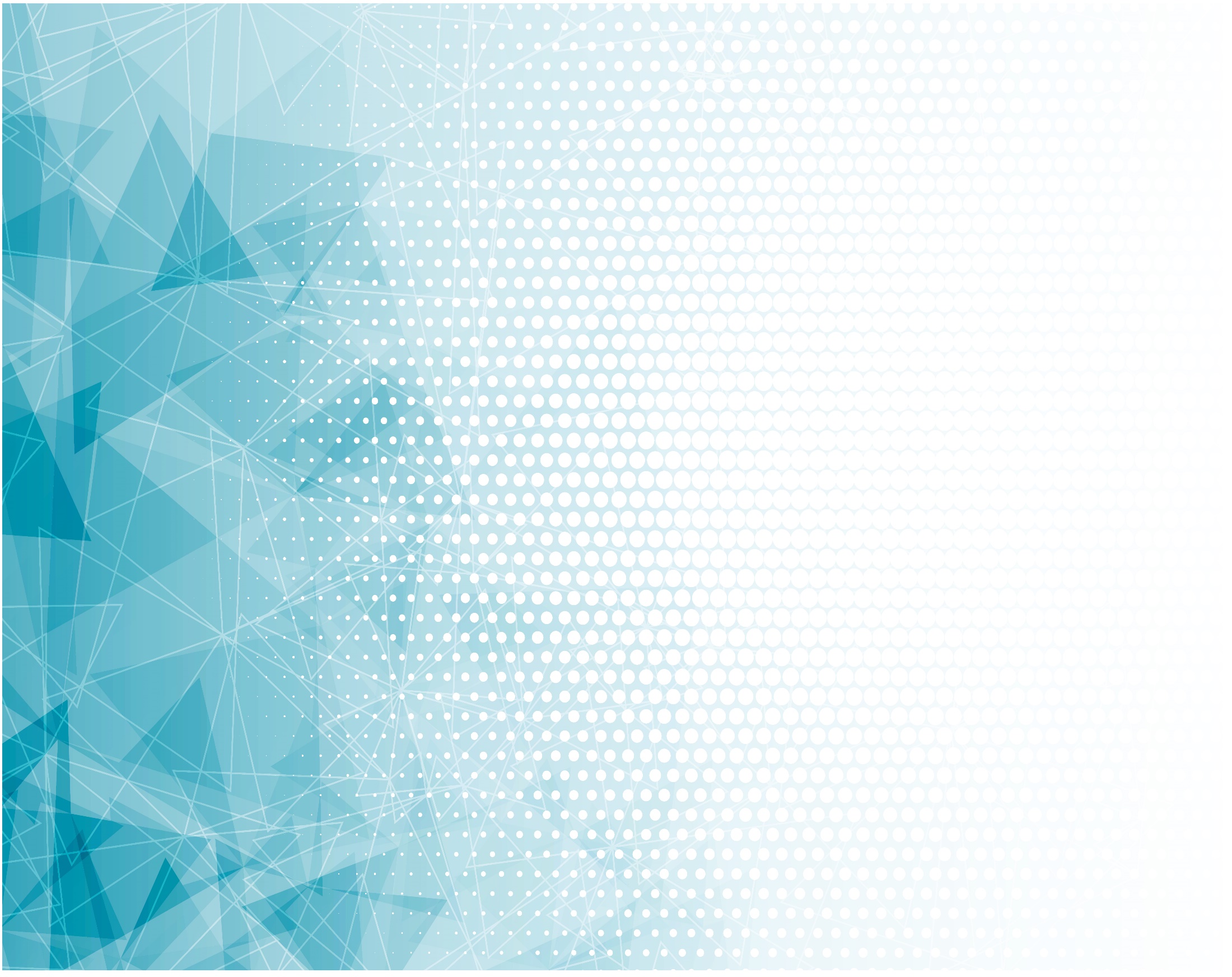 Припев: Чистым быть, 
Чистым быть, 
Лишь чистым быть.
Чистые Бога узрят.
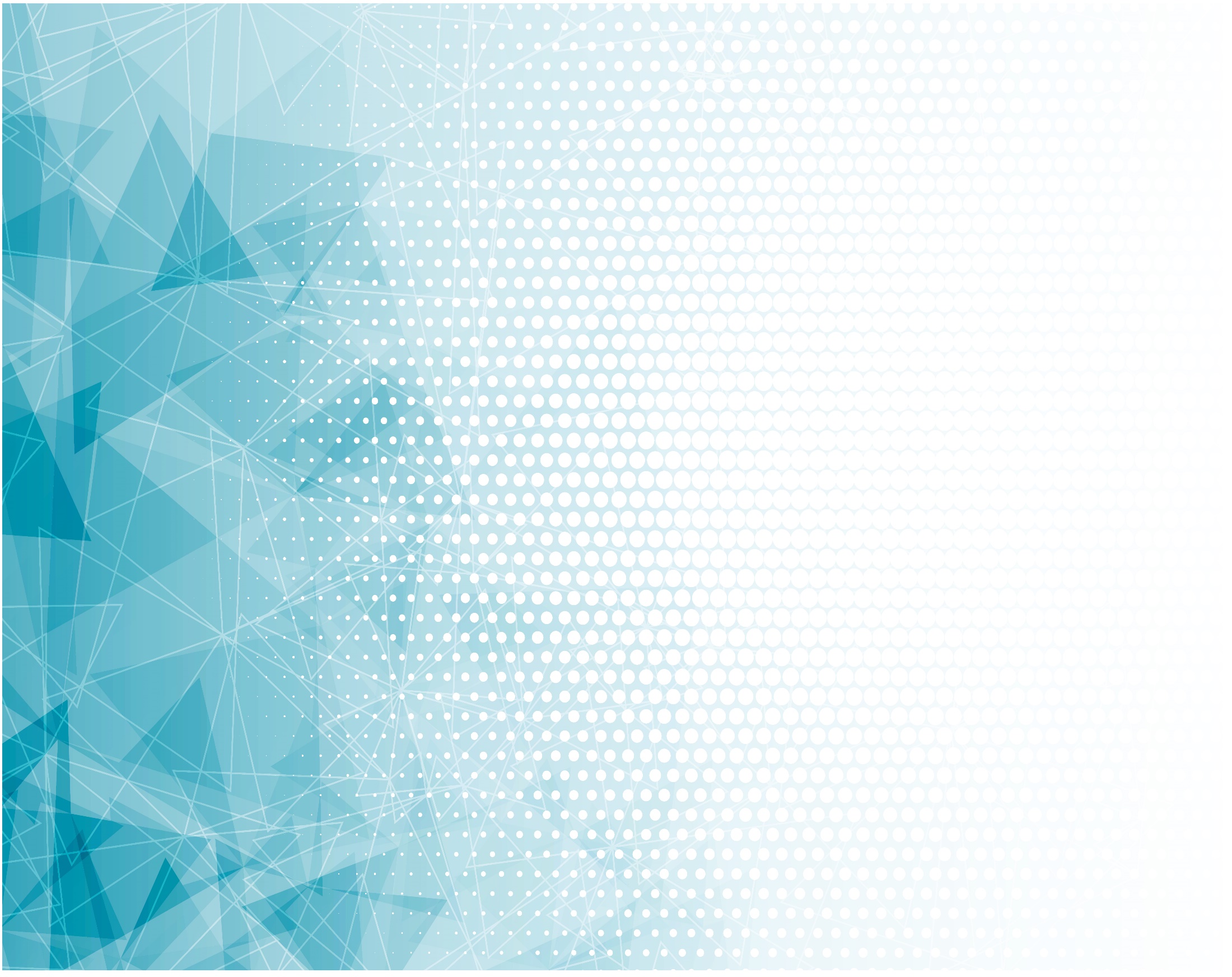 Желаю подобным 
Быть Иисусу,
Подобно Ему, 
Чтоб мне чистым 
Здесь жить.
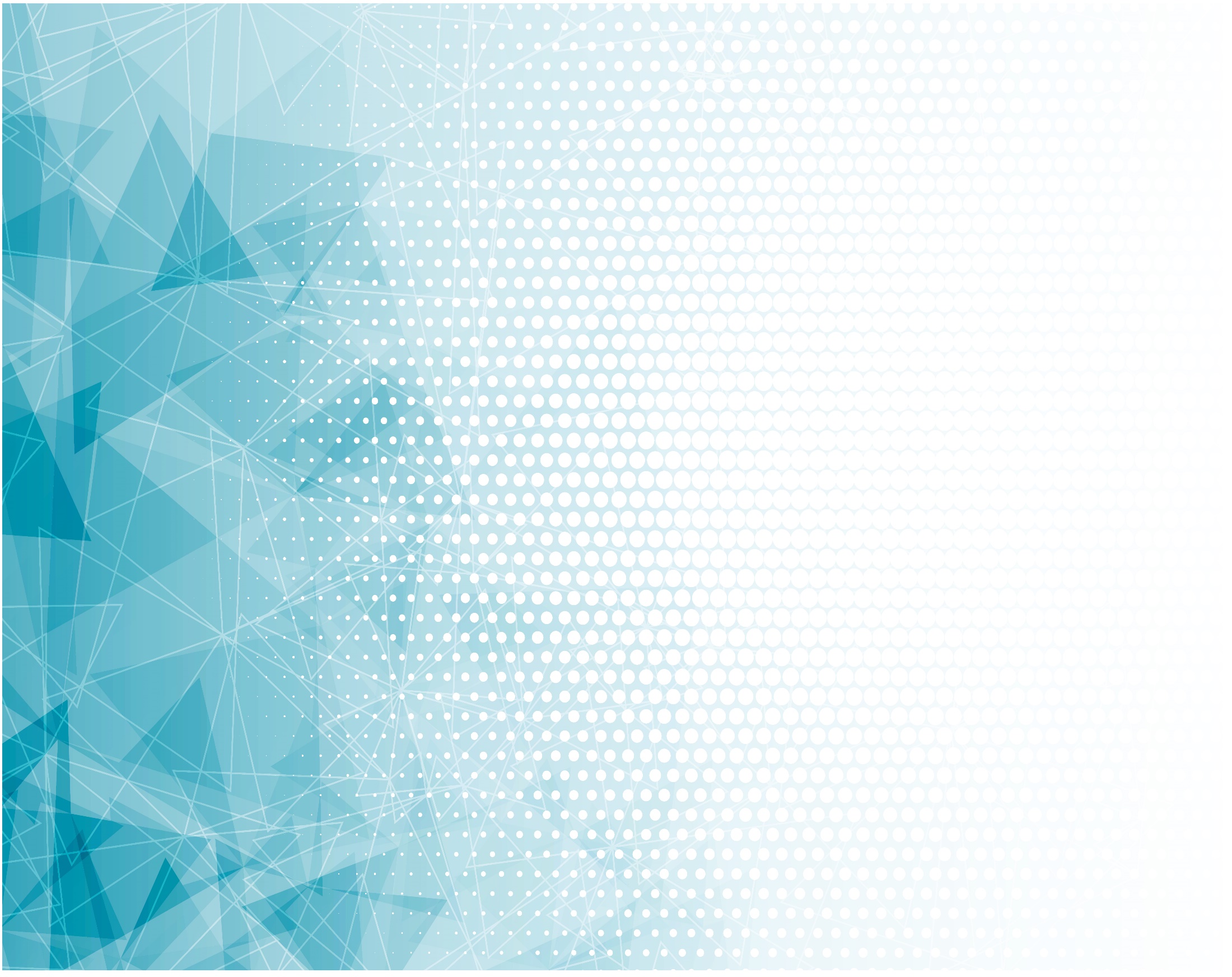 Припев: Чистым быть, 
Чистым быть, 
Лишь чистым быть.
Чистые Бога узрят.
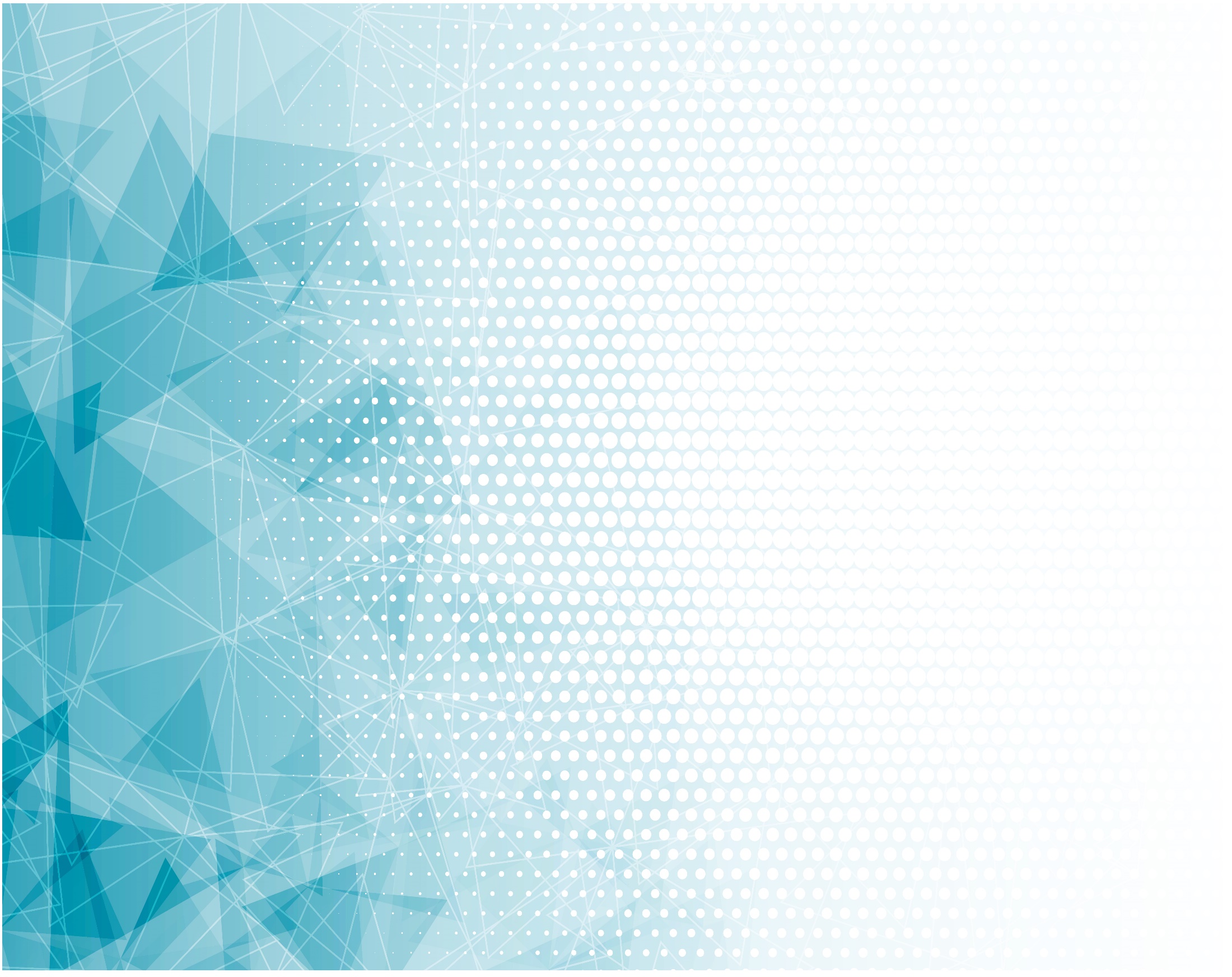 Быть может, придётся
Много терять мне,
Лишь чистое сердце
Желаю хранить.
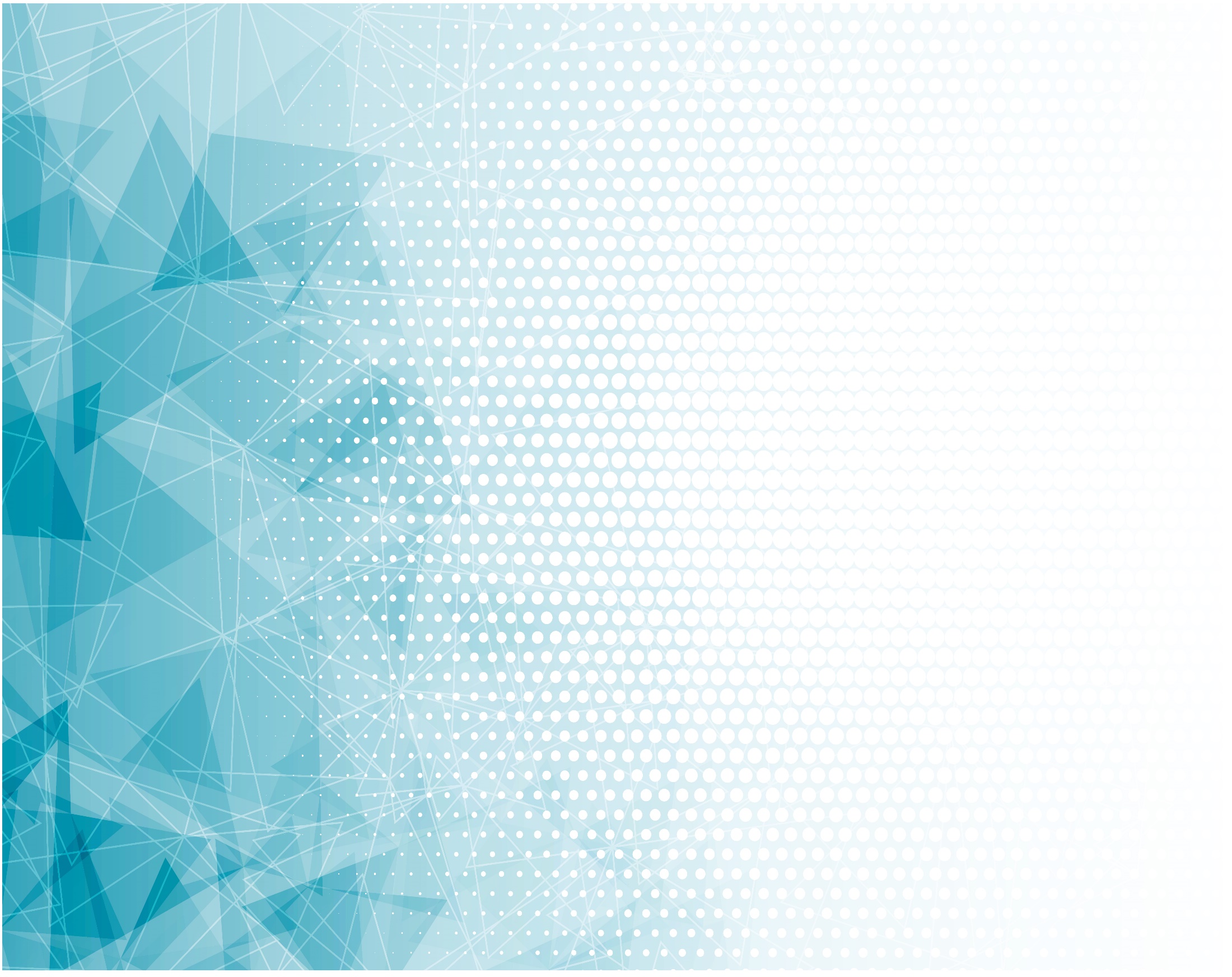 Припев: Чистым быть, 
Чистым быть, 
Лишь чистым быть.
Чистые Бога узрят.